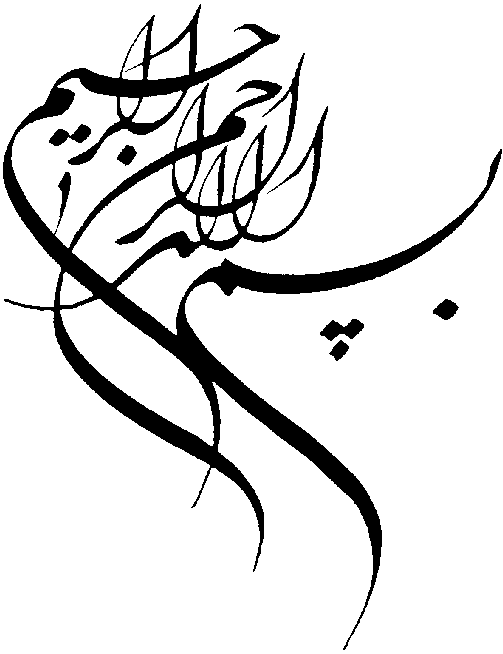 بهبود مرز فعال خودنسبی در ناحیه‌بندی تصاویر پزشکی
ارائه دهنده:
مهدی سعادتمند طرزجان
حسن قاسمیان

اسفند 1387
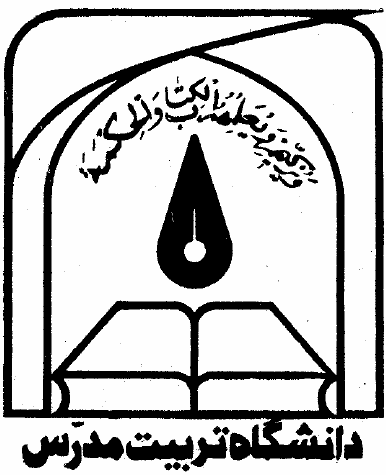 ناحیه‌بندی تصاویر پزشکی
کاربردها
مطالعه ساختارهای آناتومی
تشخیص بیماری‌ها
آسیب‌شناسی
جراحی مبتنی بر کامپیوتر
سیستم‌های ذخیره‌سازی و تبادل تصاویر پزشکی (PACS)
...
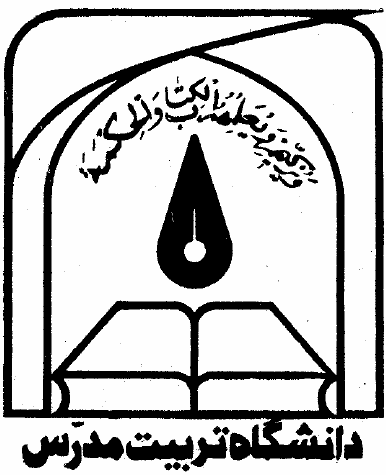 3
ناحیه‌بندی تصاویر پزشکی (ادامه)
دشواری‌ها
تنوع و پیچیدگی شکل بافت
قدرت تفکیک نسبتا پایین تصاویر
نویز
اعوجاجات مربوط به نمونه‌برداری
...
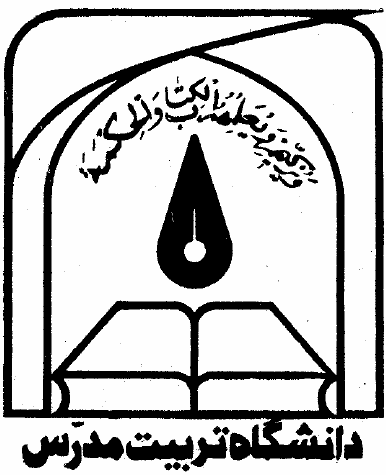 4
مرز فعال پارامتری
تعریف
مرزی پارامتری که قادر است تحت تأثیر نیروهای داخلی و خارجی به سمت ویژگی مطلوب در تصویر (معمولا لبه‌ها) حرکت کند.
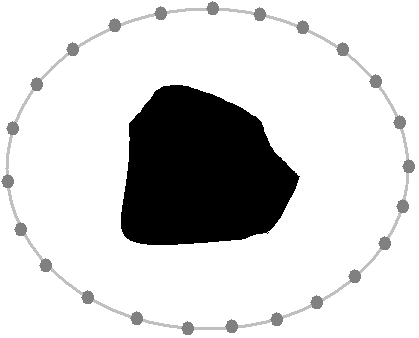 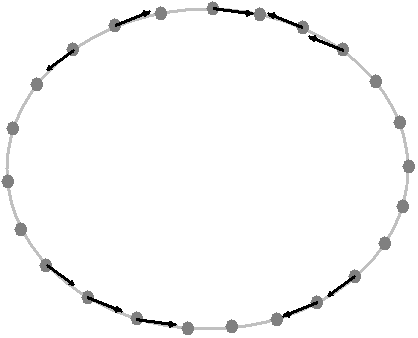 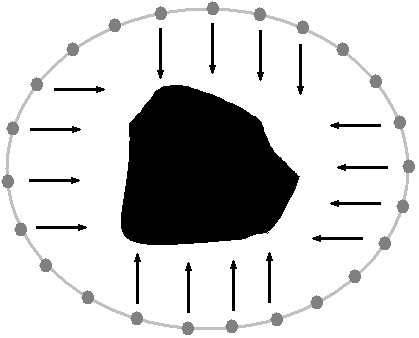 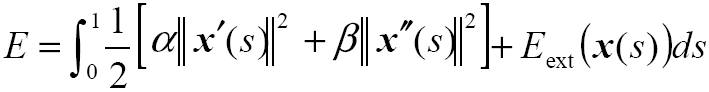 تابعی انرژی
معادله اویلر
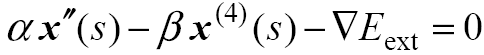 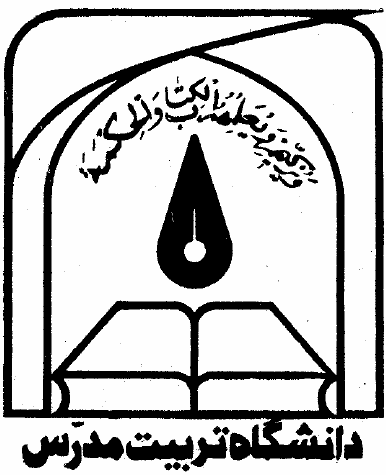 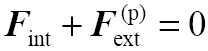 معادله تعادل نیروها
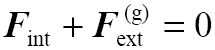 گرادیان نزولی
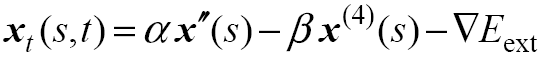 5
مرز فعال پارامتری (ادامه)
مشکلات
دامنه جذب محدود
دشواری در بازسازی فرورفتگی‌ها
دشواری در استخراج مرزهای ضعیف خصوصا وقتی در نزدیکی مرزی قویتر باشند.
...
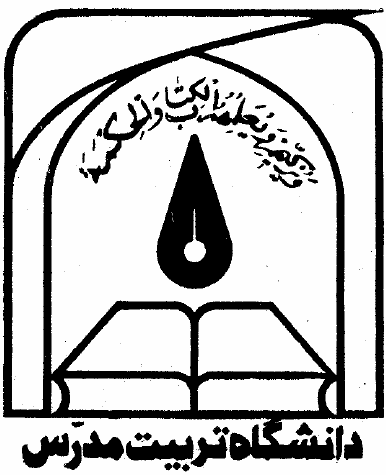 6
مرز فعال خودنسبی
هدف
ارائه یک مرز فعال جدید فاقد اشکالات متداول در سایر روش‌ها، مناسب برای ناحیه بندی تصاویر پزشکی و مقاوم در برابر نویز
روش پیشنهادی
ترکیب سیستم نگاشت خودنسبی و تبدیل موجک به منظور تولید یک میدان نیروی خارجی مناسب برای مرزهای فعال
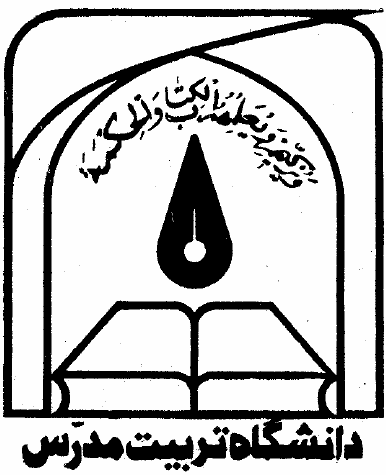 7
مرز فعال خودنسبی (ادامه) - سیستم نگاشت خودنسبی
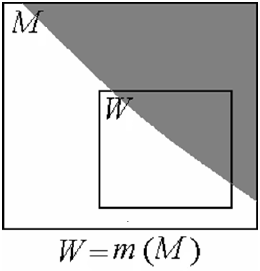 کاربردهای متداول
تشخیص لبه
کدگذاری تصاویر فراکتالی
استخراج مرز
ناحیه‌بندی تصاویر
نگاشت خودنسبی
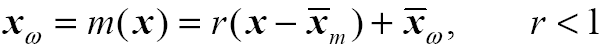 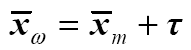 بردار جابجایی
مرکز ناحیه M
مرکز ناحیه W
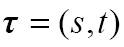 استخراج سیستم نگاشت خودنسبی
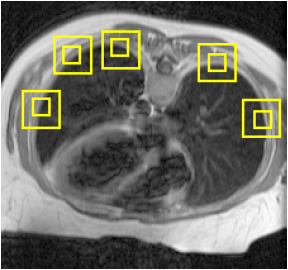 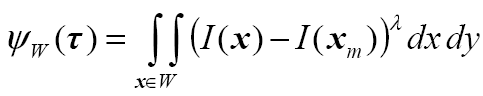 تخصیص ناحیه
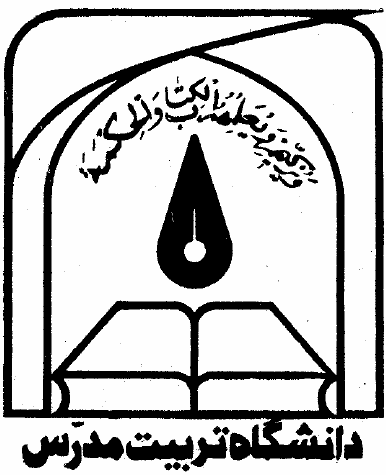 الگوریتم تطبیق ناحیه
8
مرز فعال خودنسبی (ادامه) - مراحل مختلف
زیرنیروهای خودنسبی در هر مقیاس
نرم نمودن تصویر
ترکیب زیرنیروها
محاسبه ضرایب موجک
تکامل مرز فعال
نگاشت خودنسبی در هر مقیاس
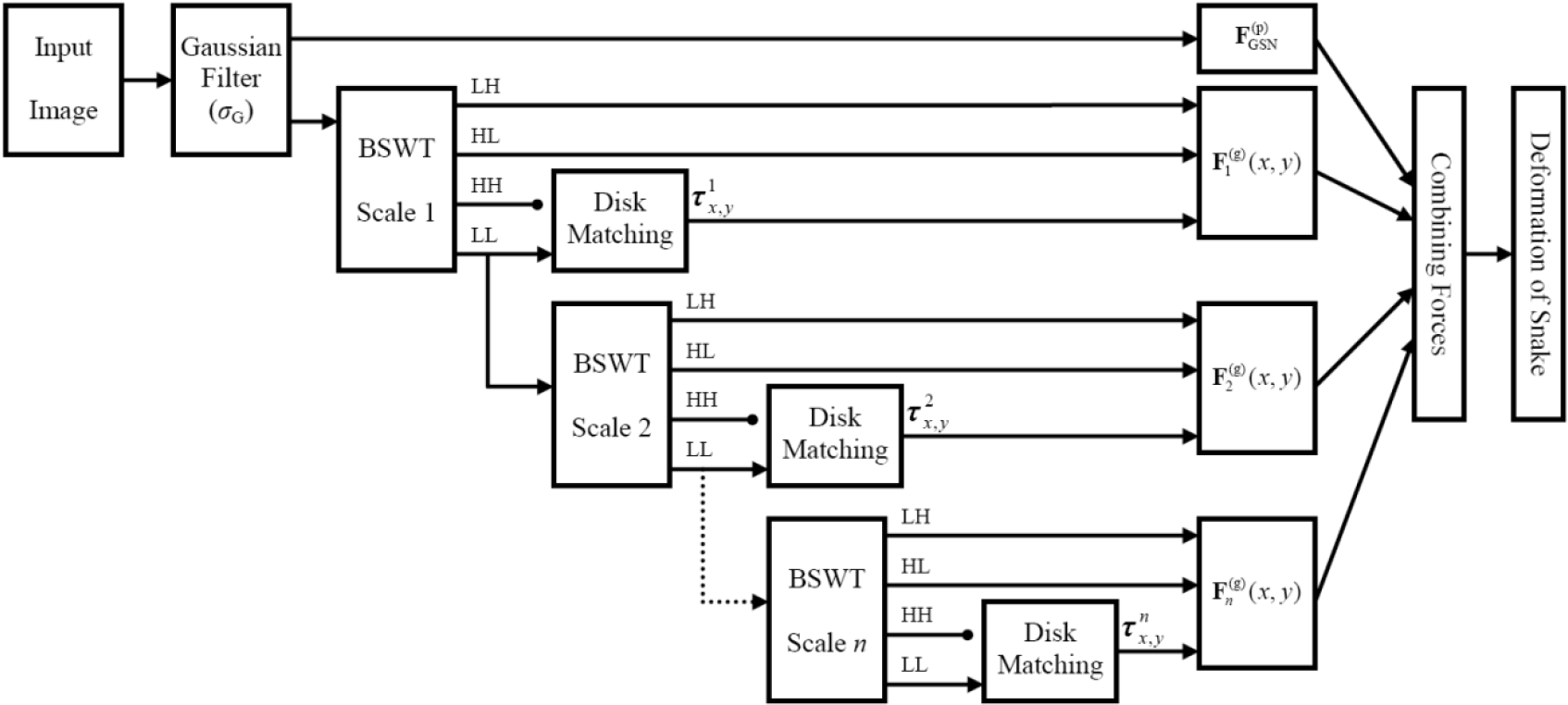 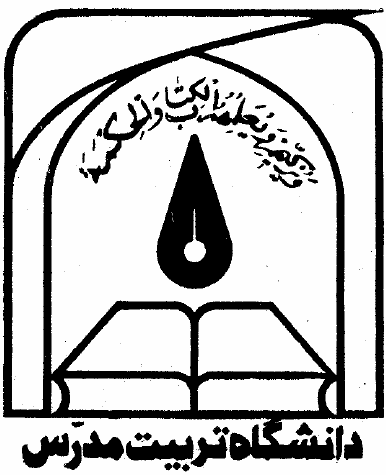 9
مرز فعال خودنسبی (ادامه) - محاسبه ضرایب موجک
σG
نرم نمودن تصویر
محاسبه ضرایب موجک در n مقیاس متوالی
موجک‌های اسپیلاین متعامد (Biorthogonal Spline Wavelets)
فشردگی
تقارن
بازسازی دقیق با استفاده از فیلترهای FIR
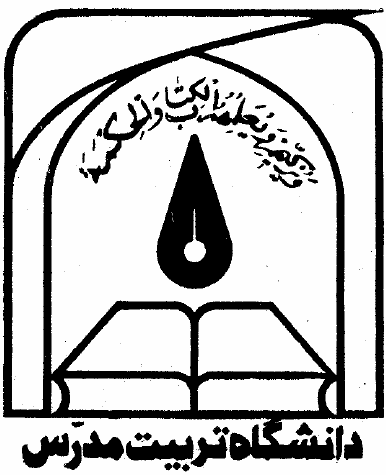 10
مرز فعال خودنسبی (ادامه) - نگاشت‌های خودنسبی
در هر مقیاس موجک، یک نگاشت خودنسبی برای هر پیکسل
استفاده از نواحی دیسکی به دلیل تقارن در همه جهات
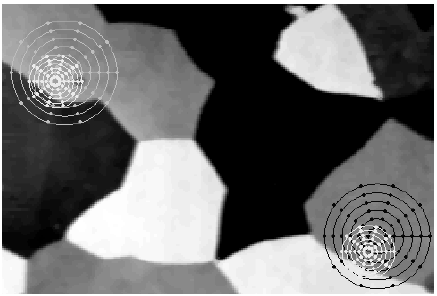 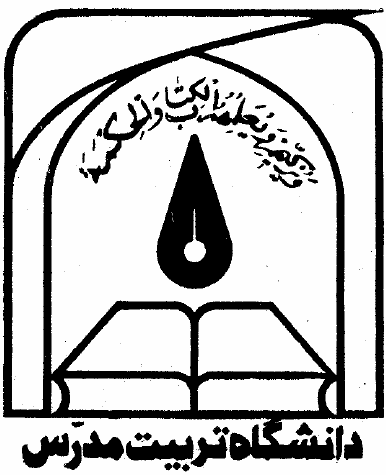 11
مرز فعال خودنسبی (ادامه) - زیرنیروها
در هر مقیاس موجک، محاسبه یک زیرنیرو برای هر پیکسل
جهت زیرنیروی خودنسبی همان جهت بردار انتقال 
تعیین دامنه زیرنیروی خودنسبی بر اساس اندازه ضرایب موجک
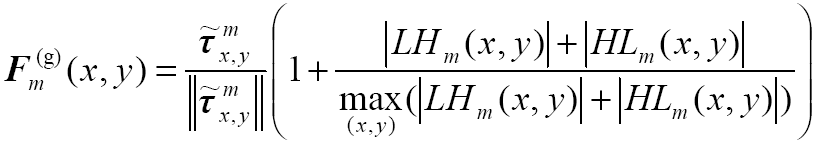 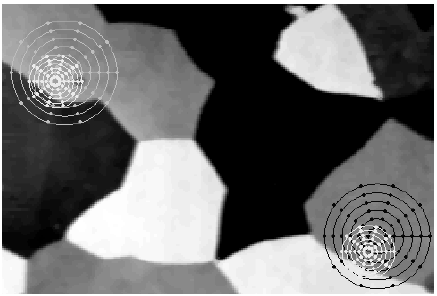 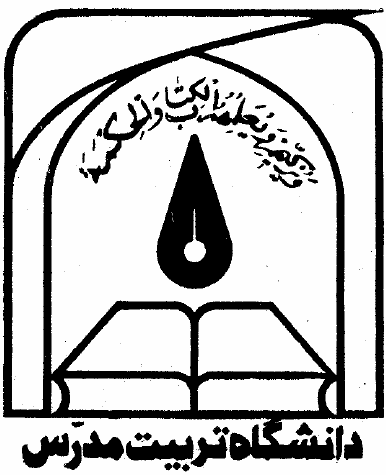 12
مرز فعال خودنسبی (ادامه) - ترکیب زیرنیروها
زیرنیروهای مقیاس‌های پایین‌تر جزئیات مرز را در بر می‌گیرند.
زیرنیروهای مقیاس‌های بالاتر شامل اطلاعات کلی مربوط به شکل شی هدف می‌باشند.
زیرنیروهای مقیاس-بالا برای حرکت مرز فعال از فاصله دور به سمت مرز شی
زیرنیروهای مقیاس-پایین برای تطبیق دقیق مرز فعال بر مرز شی
با الهام از الگوریتم تفکیک Mallat
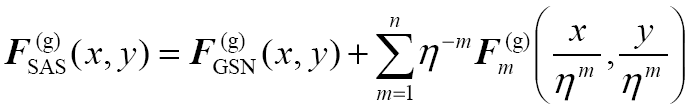 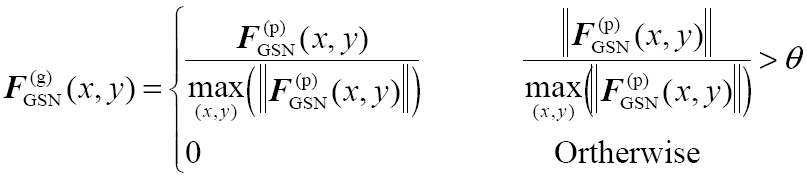 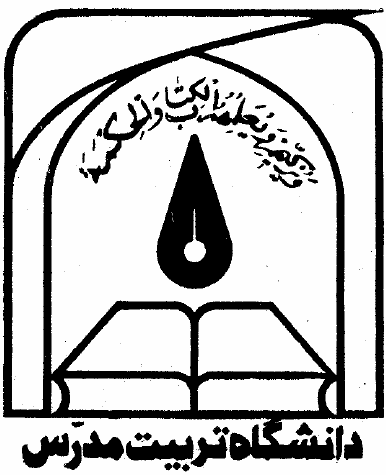 13
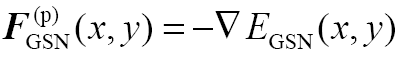 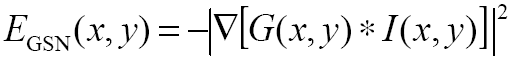 مرز فعال خودنسبی (ادامه) - تکامل مرز فعال
استفاده از میدان نیروی خودنسبی به عنوان نیروی خارجی
تکامل بر اساس فرمولبندی نیروی دینامیکی
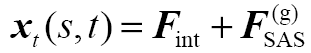 تعداد مقیاس‌های موجک
کنترل محدود جذب نیروها با استفاده از تعداد مقیاس‌های موجک
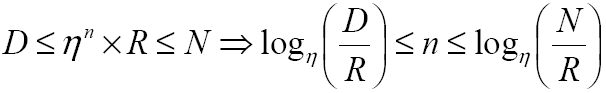 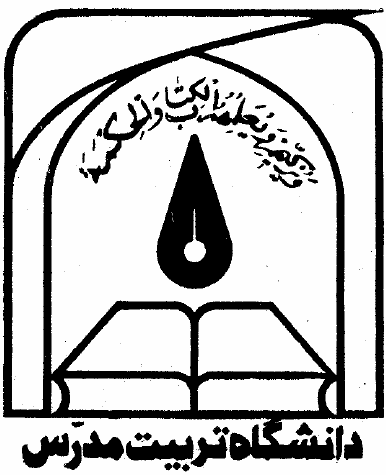 14
مرز فعال خودنسبی (ادامه) - پیاده‌سازی پویا
پیاده‌سازی ایستان و پویا
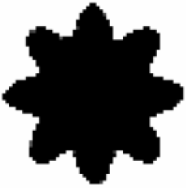 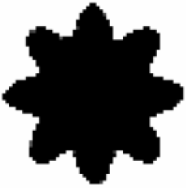 حجم محاسباتی مرز فعال خودنسبی (استاتیک) بالا است.
36 ثانیه
19 ثانیه
قابلیت محاسبه نیروهای خودنسبی برای هر پیکسل مستقل از دیگر پیکسل‌ها
پیاده‌سازی پویا: محاسبه نیروهای خودنسبی تنها برای پیکسل‌های روی مرز فعلی
پویا         ایستان
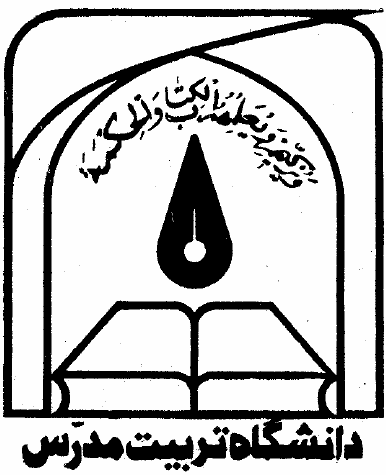 S-SAS
D-SAS
15
مرز فعال خودنسبی (ادامه) - پیاده‌سازی بهینه
دلیل اصلی افزایش حجم محاسباتی: محاسبه معیار شباهت خودنسبی خطی بر روی ناحیه دیسکی شکل غیرخطی
استفاده از درونیابی دوخطی
پیاده‌سازی بهینه: تخمین ناحیه دیسکی با استفاده از درونیابی نزدیکترین همسایه
ES-SAS, ED-SAS
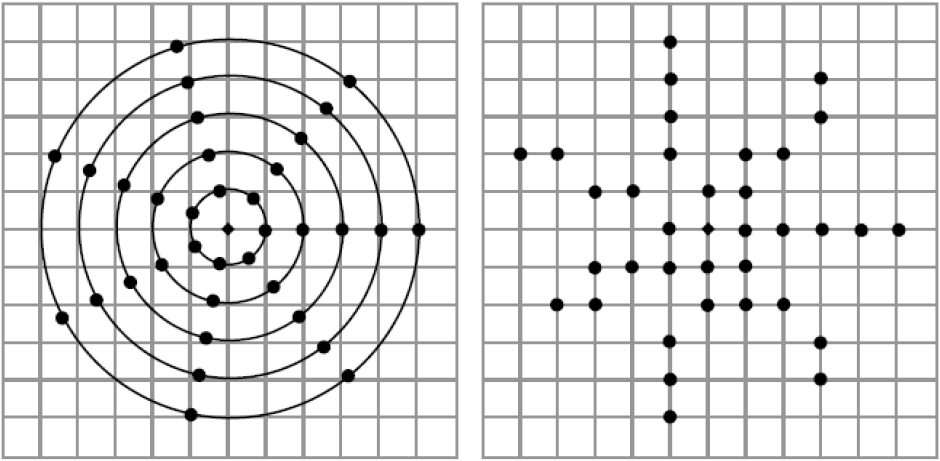 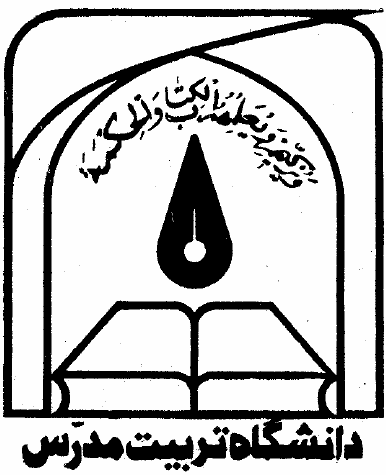 16
نتایج تجربی
تصاویر محک مصنوعی
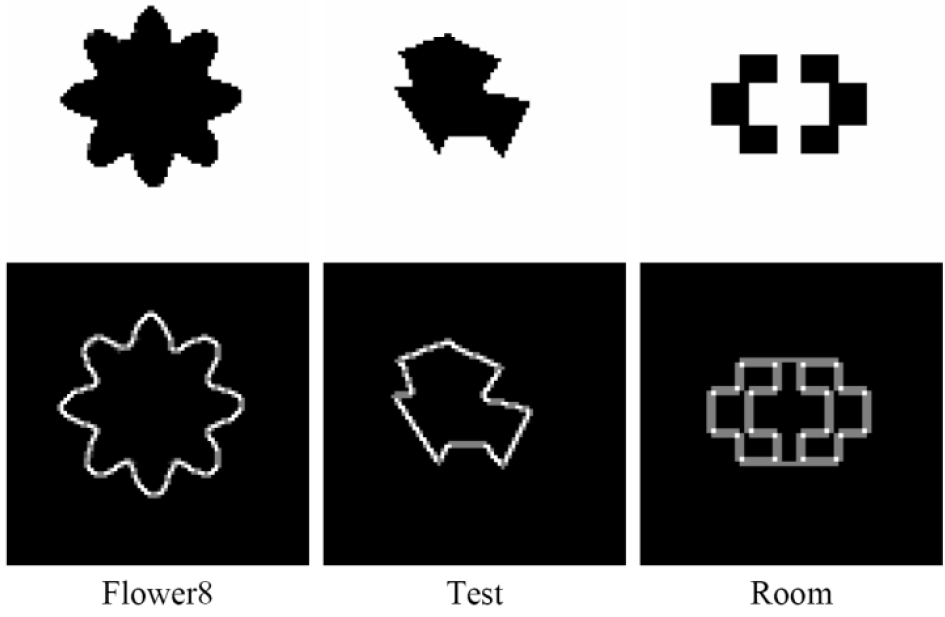 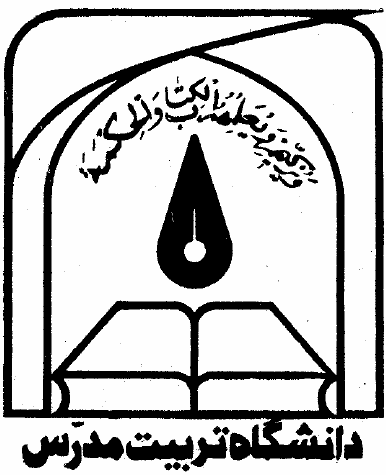 17
نتایج تجربی (ادامه) - تصاویر مصنوعی
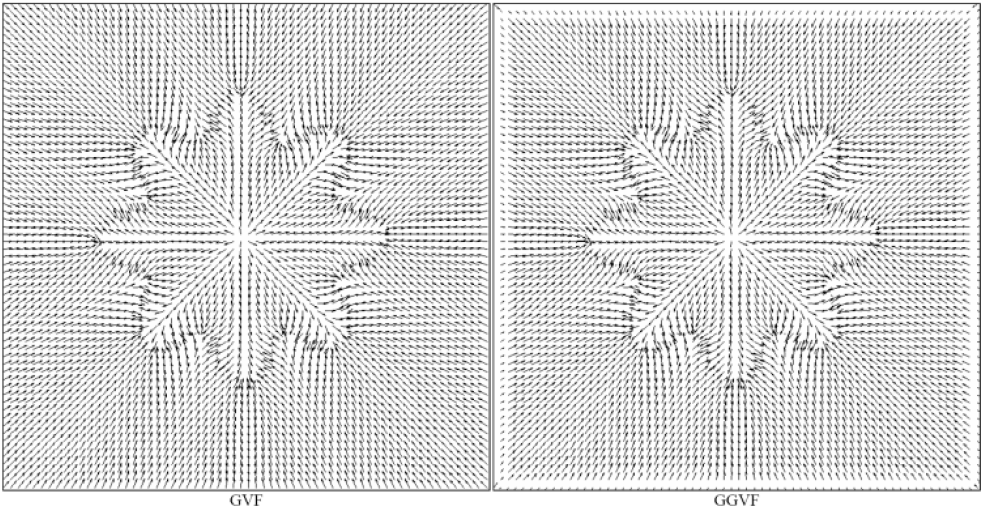 میدان‌های نیرو
دامنه جذب وسیع
شکل هارمونیک با فرورفتگی‌ها و برآمدگی‌های زیاد
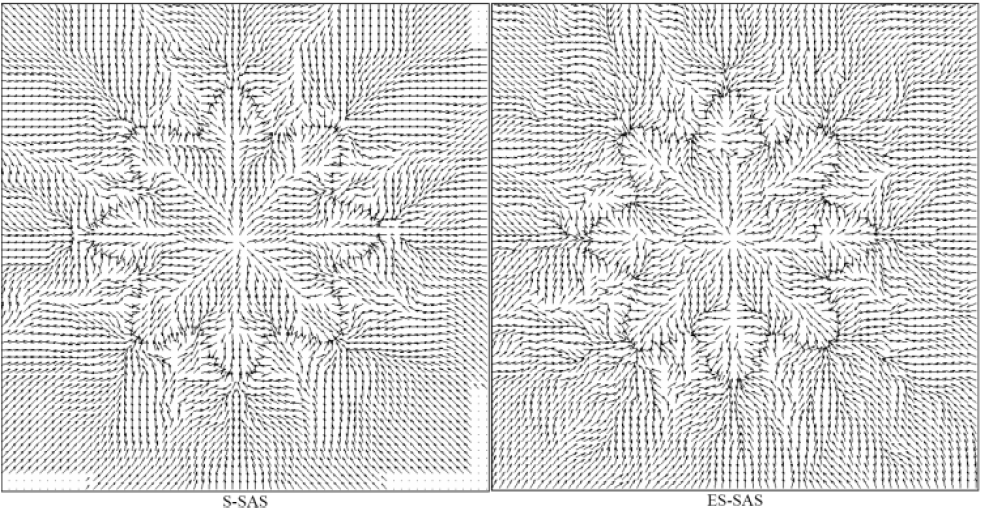 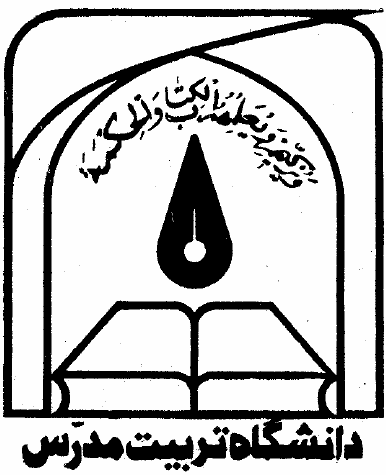 18
نتایج تجربی (ادامه) - تصاویر مصنوعی
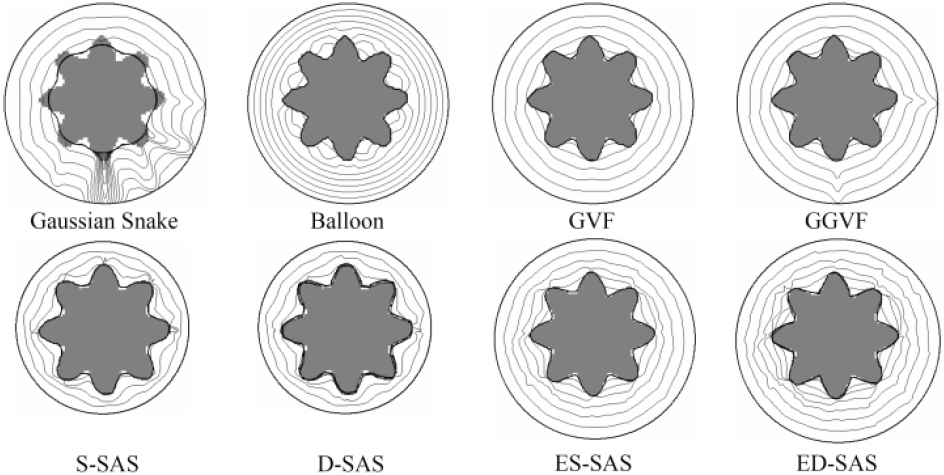 بازسازی فرآمدگی‌ها و فرورفتگی‌های مرز
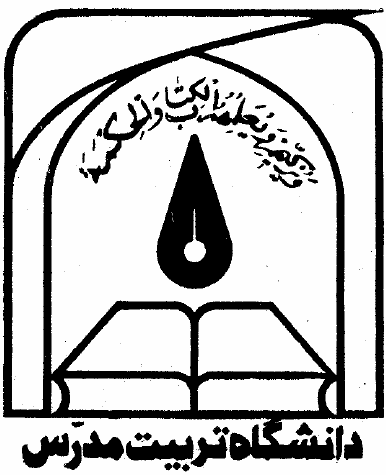 19
نتایج تجربی (ادامه) - تصاویر مصنوعی
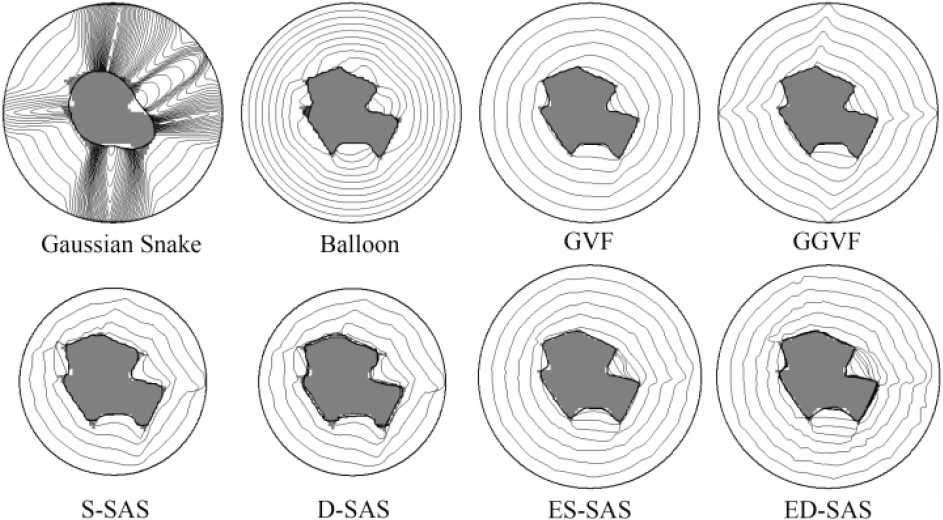 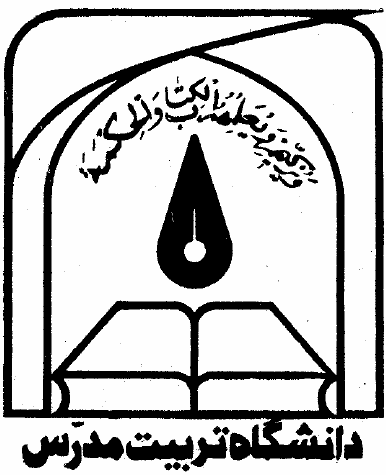 عملکرد مناسب در تطبیق بر گوشه‌ها
20
نتایج تجربی (ادامه) - تصاویر مصنوعی
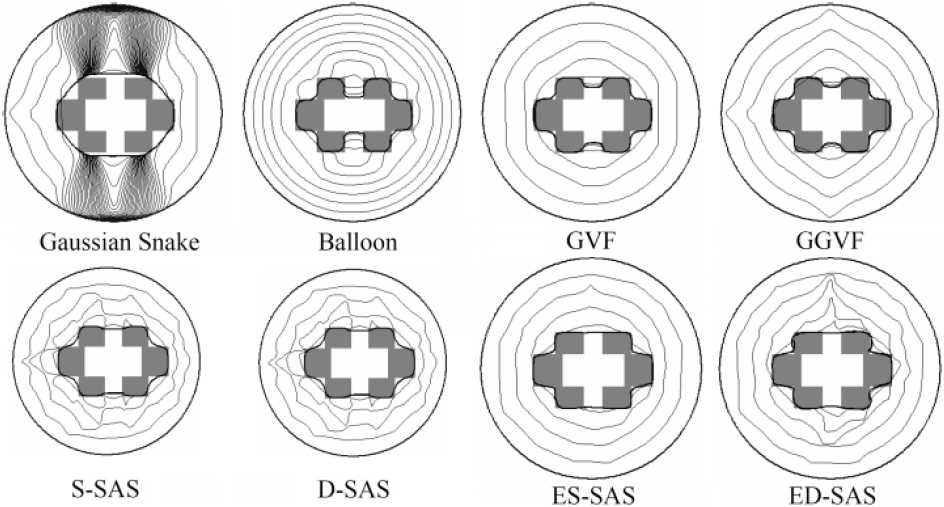 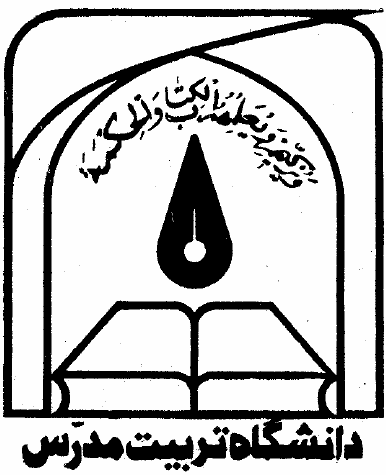 بازسازی گسستگی‌های مرز
21
نتایج تجربی (ادامه) - تصاویر مصنوعی
زمان محاسباتی
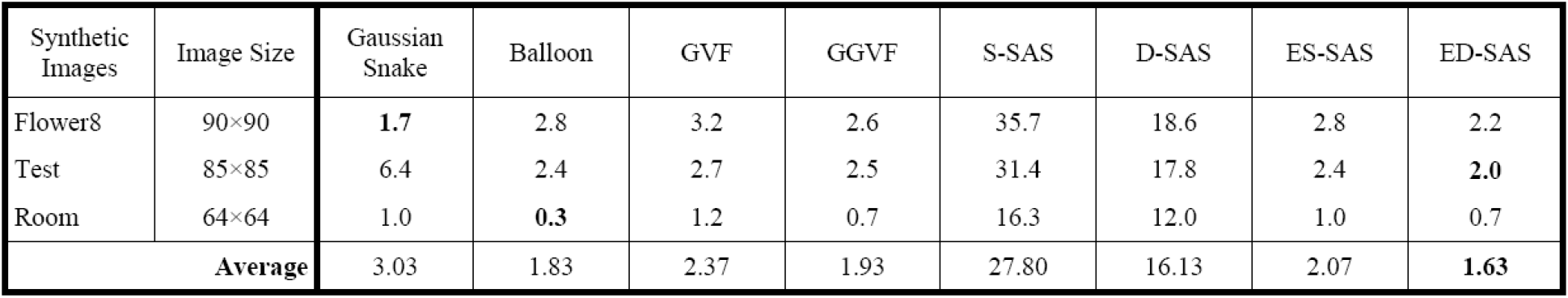 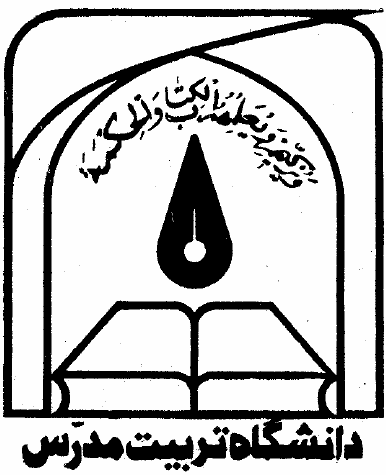 22
نتایج تجربی (ادامه) - تصاویر پزشکی
تصویر سلول
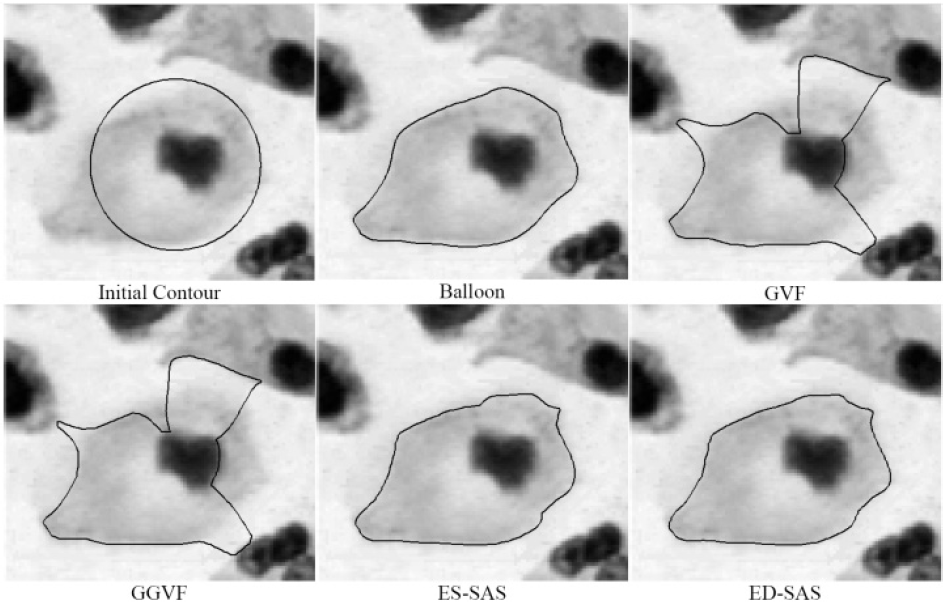 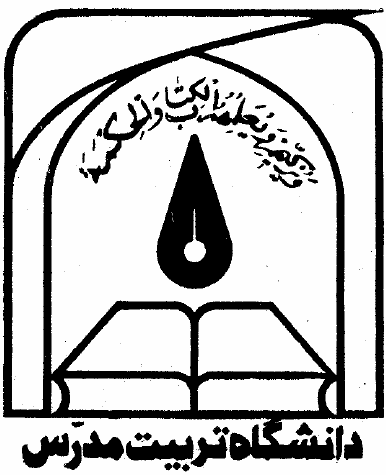 23
نتایج تجربی (ادامه) - تصاویر پزشکی
تصویر MR سینه انسان
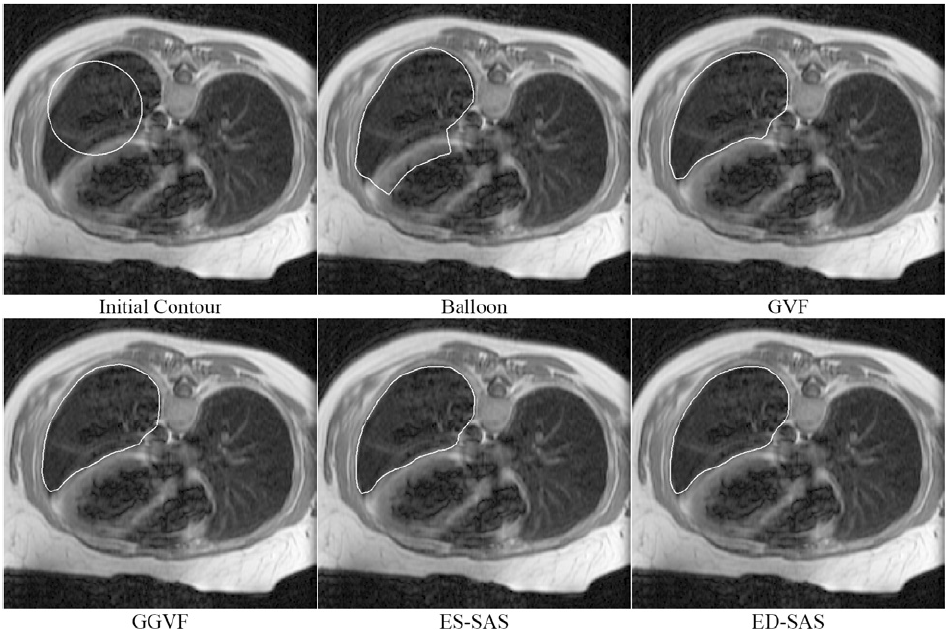 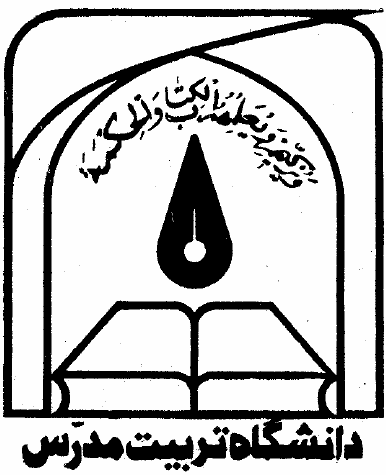 24
نتایج تجربی (ادامه) - تصاویر پزشکی
تصویر MR از مقطع ساژیتال شانه انسان
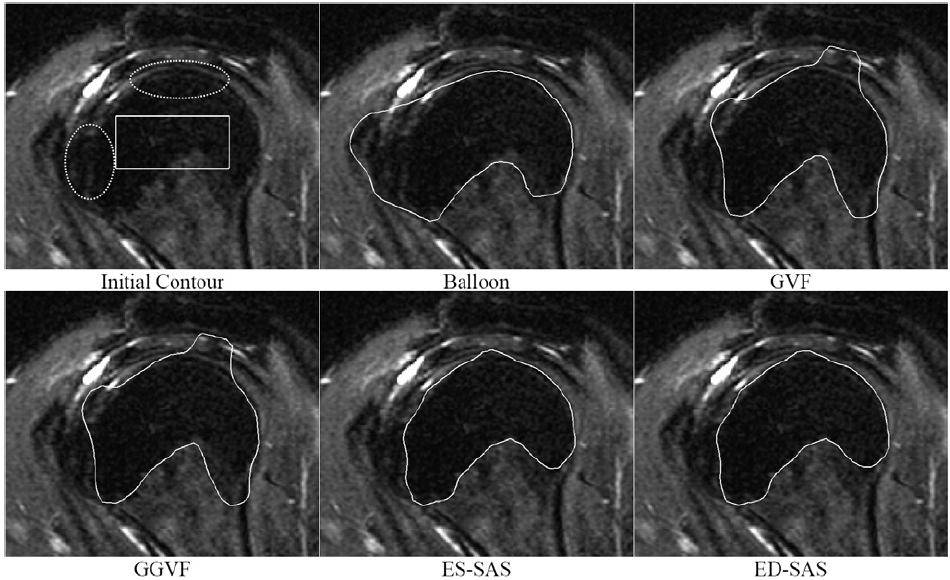 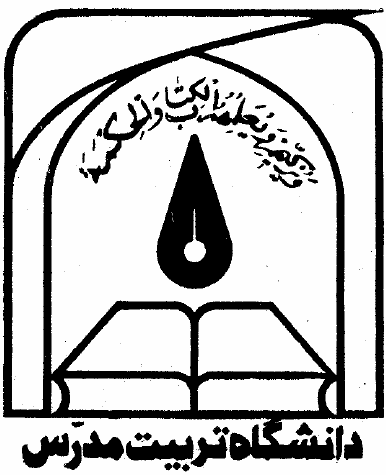 25
بررسی پایداری مرز فعال خودنسبی در برابر نویز و اهمیت آن در ناحیه‌بندی تصاویر پزشکی
ارائه دهنده:
مهدی سعادتمند طرزجان
حسن قاسمیان

اسفند 1387
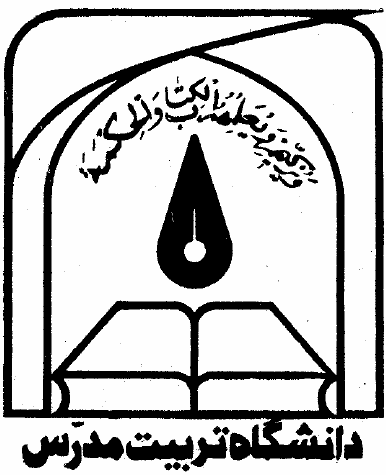 پایداری در برابر نویز
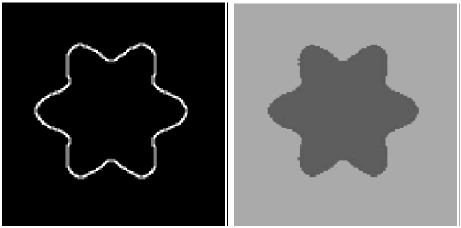 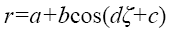 تصویر محک
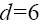 در هر مرحله تصویر محک با نویز گوسی تخریب می‌شود.
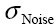 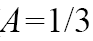 شدت نویز مرحله به مرحله افزایش می‌یابد.
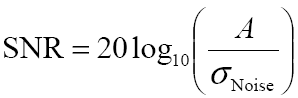 نسبت سیگنال به نویز
سطح نویز
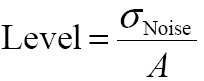 خطای تطبیق: برای هر نقطه از مرز، عبارت است از فاصله آن نقطه تا نزدیکترین نقطه از مرز مطلوب.
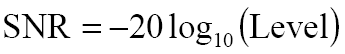 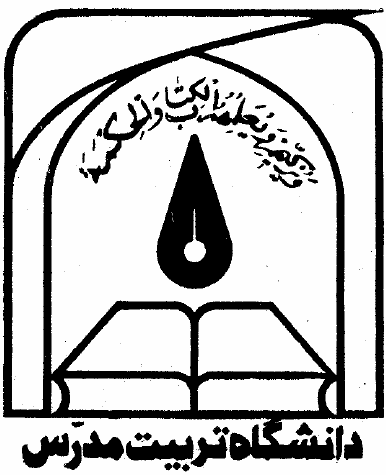 معیارهای ارزیابی: متوسط و ماکزیمم خطای تطبیق
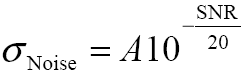 me
µe
27
پایداری در برابر نویز (ادامه)
تغییر سطح نویز از 10% (20 dB) تا 150% (-3.52dB)
5 تکرار در هر سطح نویز برای هر الگوریتم
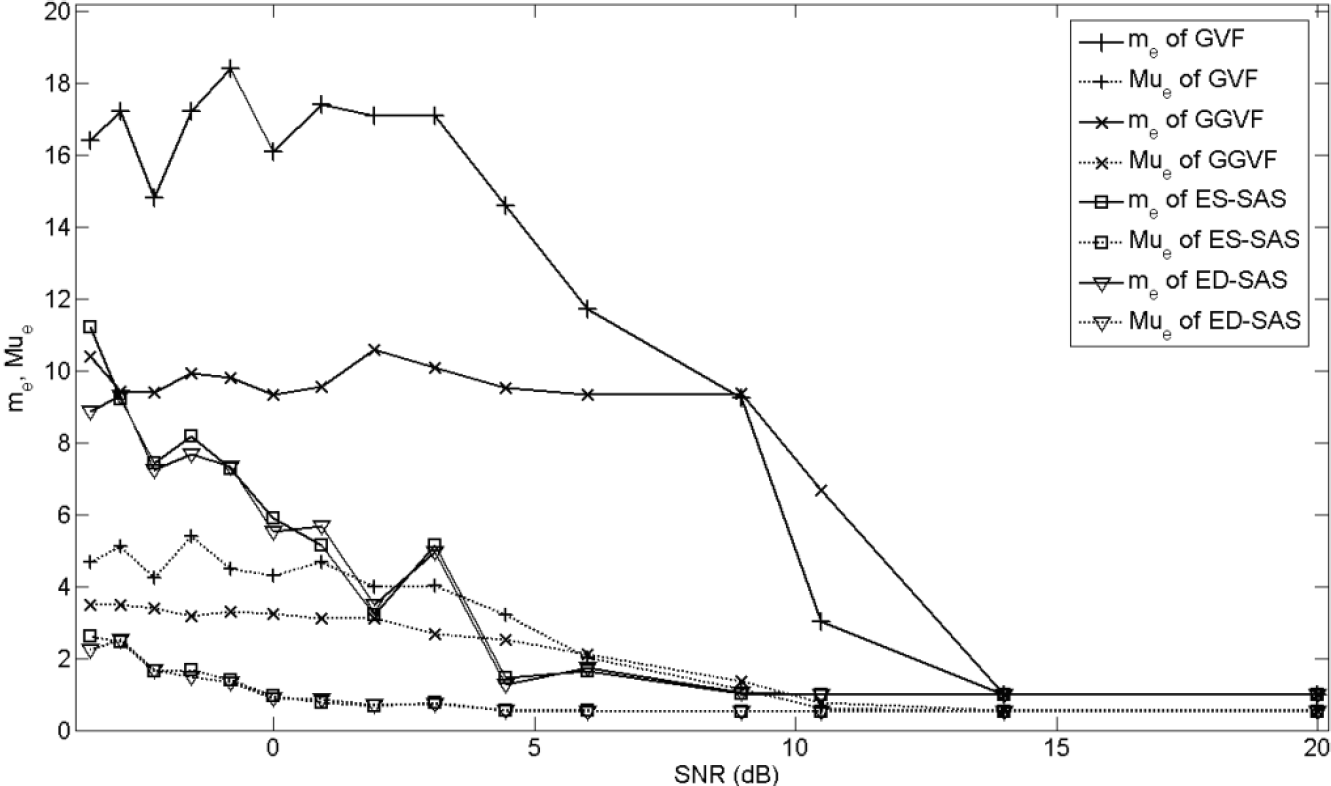 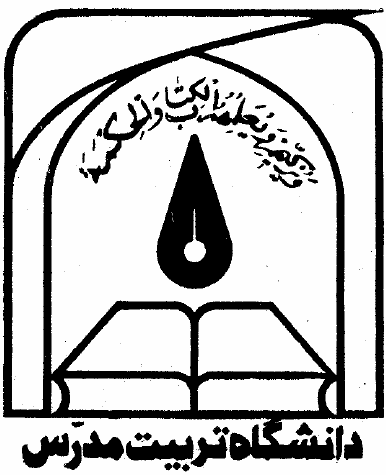 Level = 60%
Level = 20%
Level = 150%
28
پایداری در برابر نویز (ادامه)
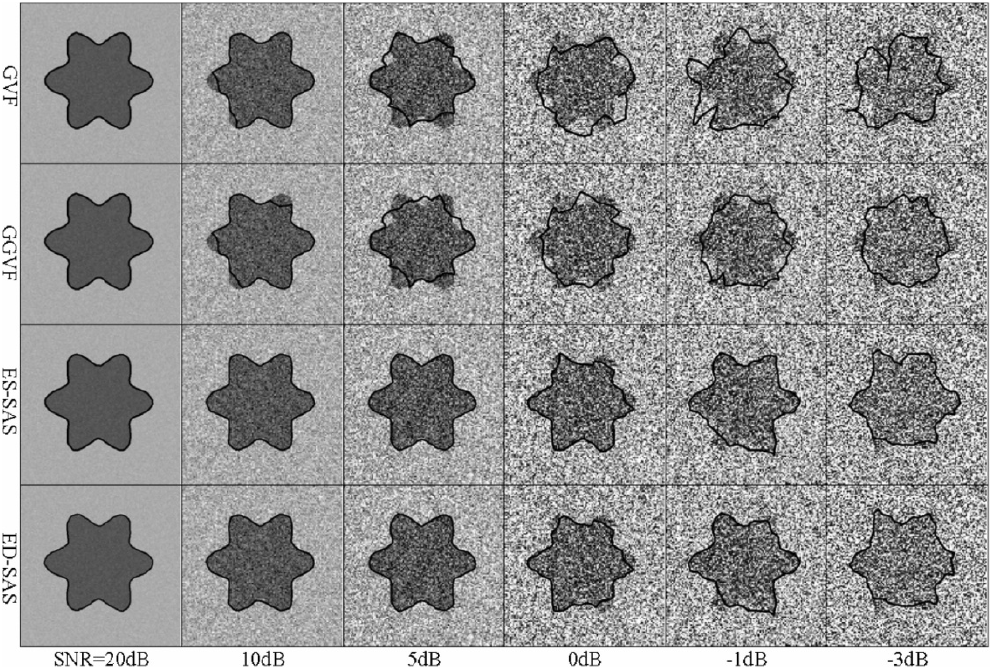 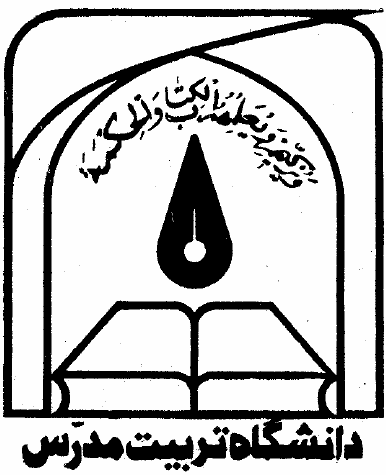 29
پایداری در برابر نویز (ادامه)
مقایسه با یک الگوریتم مرز فعال مبتنی بر ناحیه
Region Aided Geometric Snake (RAGS)
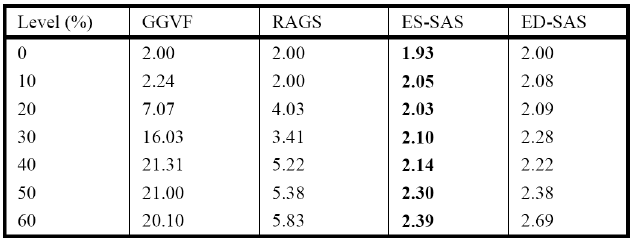 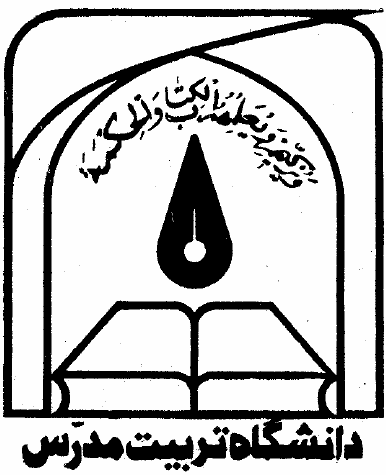 30
پایداری در برابر نویز (ادامه)
دلایل پایداری مناسب الگوریتم پیشنهادی در برابر نویز
محاسبه نیروها براساس کمینه‌سازی یک معیار شباهت مبتنی بر ناحیه (اطلاعات باند پایین)
برای محاسبه جهت زیرنیروهای خودنسبی تنها ضرایب باند پایین موجک (ماتریس LL) مورد استفاده قرار می‌گیرد.
در مقیاس تصویر تنها نیروهای گوسی که به اندازه کافی بزرگ باشند در ترکیب زیرنیروهای خودنسبی شرکت می‌کنند.
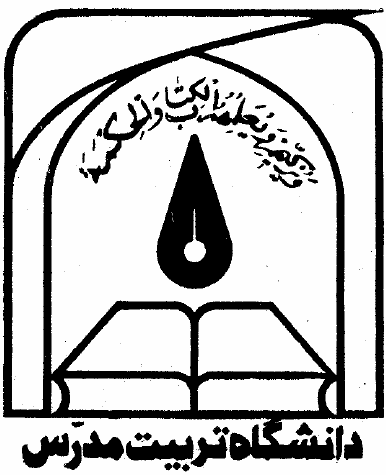 31
نتایج تجربی - تصاویر مصنوعی
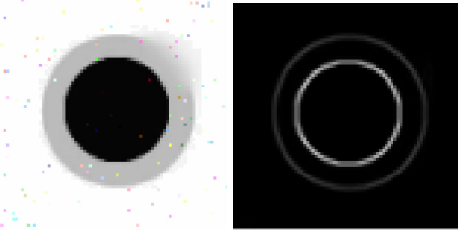 وجود لبه‌های قوی در مجاورت مرز مطلوب بیرونی
نرم شدن بخشی از لبه‌های مرز مطلوب
تخریب توسط نویز فلفل-نمکی
Weak Edge Leakage
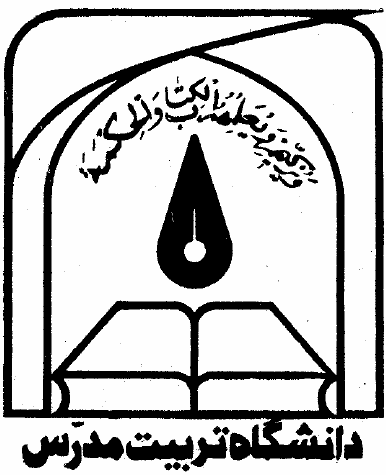 32
نتایج تجربی (ادامه) - تصاویر مصنوعی
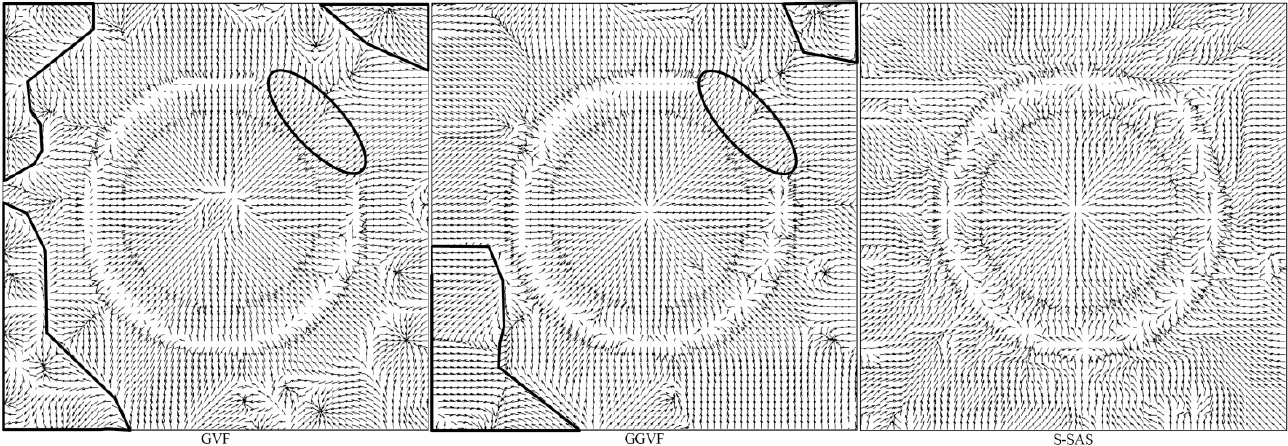 تفکیک میدان نیرو به نواحی همگرایی غلط تحت تأثیر نویز
نفوذ نیروهای GVF و GGVF از محل لبه‌های ضعیف به داخل دیسک بیرونی
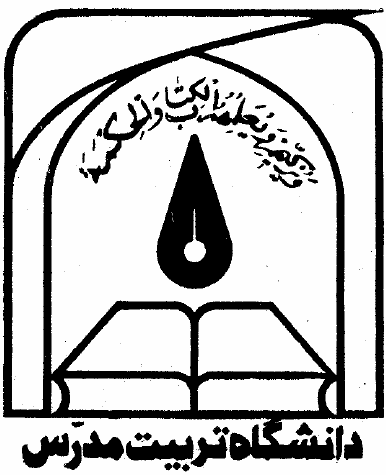 دلیل: نیروهای GVF و GGVF در قالب انتشار لاپلاسی نیروهای گرادیانی محاسبه می‌گردند.
33
نتایج تجربی (ادامه) - تصاویر مصنوعی
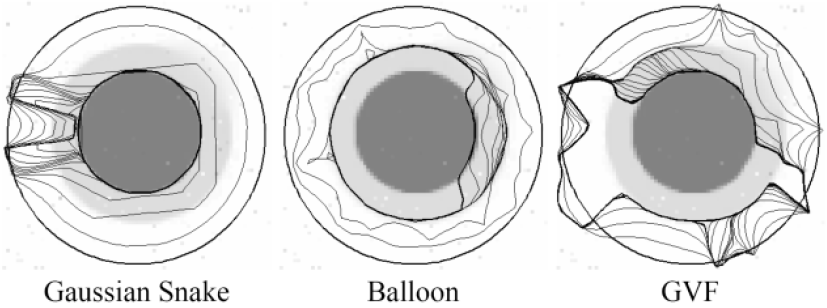 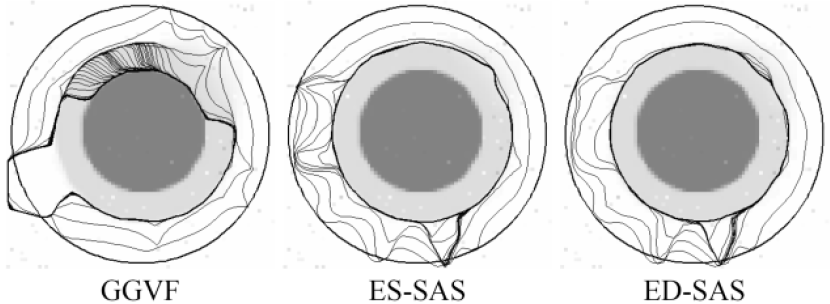 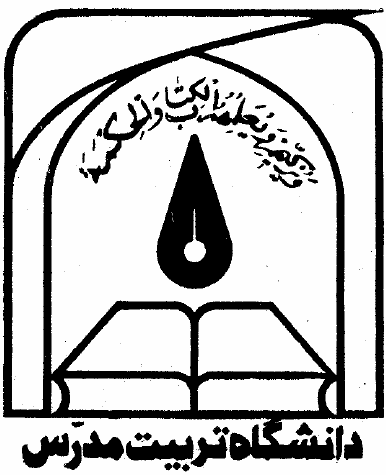 34
نتایج تجربی (ادامه) - تصاویر پزشکی
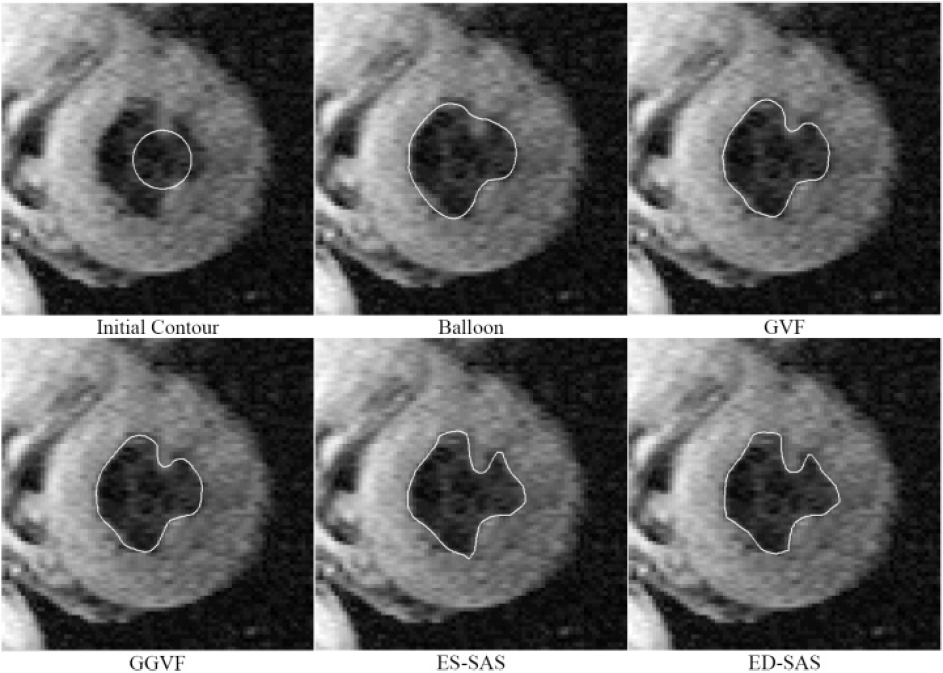 تصویر MR قلبی
ارائه پاسخ بهتر توسط مرز فعال خودنسبی
حداقل انحراف معیار در GVF و GGVF :
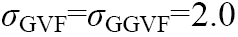 حداقل انحراف معیار مرز فعال خودنسبی:
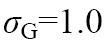 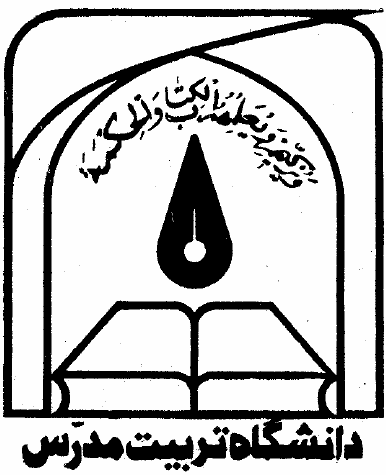 نتیجه: کاهش انخراف معیار فیلتر نرم کننده گوسی در مرز فعال خودنسبی سبب بهبود عملکرد آن در استخراج جزئیات مرز بطن چپ شده است.
35
نتایج تجربی (ادامه) - تصاویر پزشکی
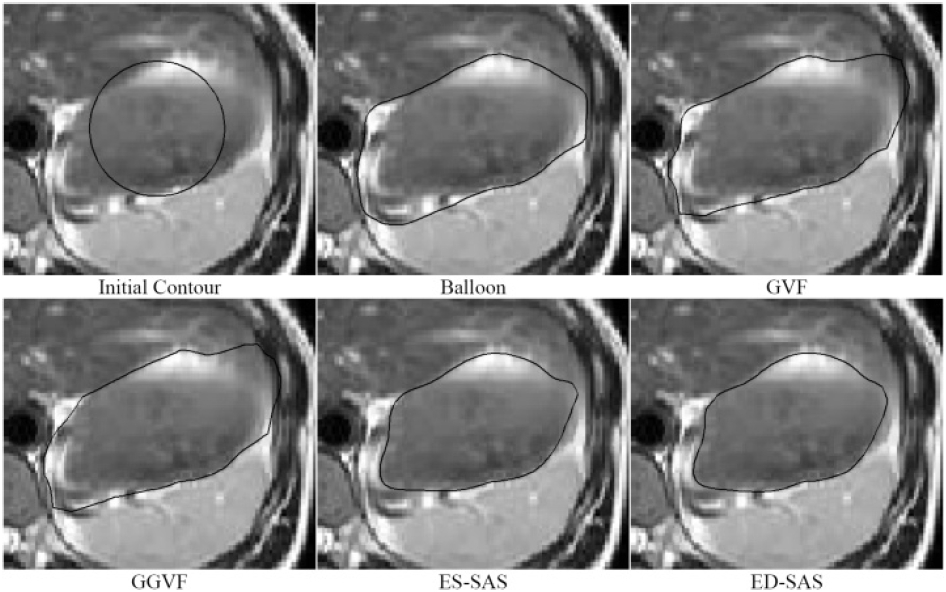 تصویر MR کبد
عدم روشنایی یکنواخت
نرم شده لبه‌های بالا-راست
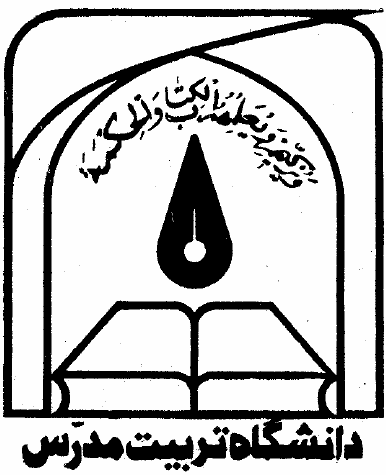 36
نتایج تجربی (ادامه)
زمان محاسباتی
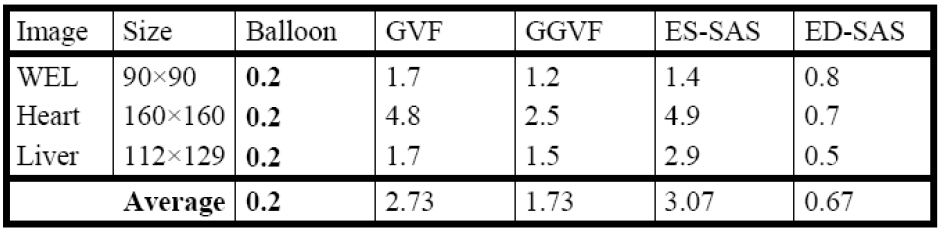 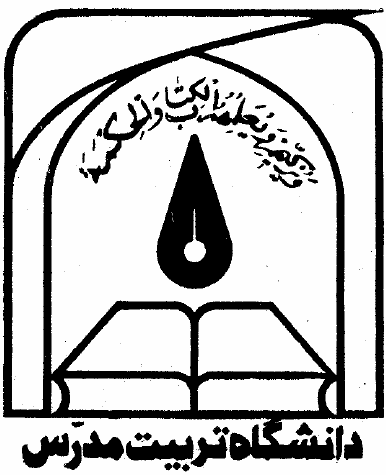 37
نتایج تجربی (ادامه)
ویژگی‌های مرز فعال خودنسبی در ناحیه‌بندی تصاویر پزشکی
پایداری مناسب در برابر نویز
دامنه جذب وسیع
بازسازی گسستگی‌ها و فرورفتگی‌های مرز
استخراج مرزهای ضعیف شی مورد نظر حتی در مجاورت لبه‌های قویتر
قابلیت پیاده‌سازی پویا
سرعت پردازش مناسب (ED-SAS)
...
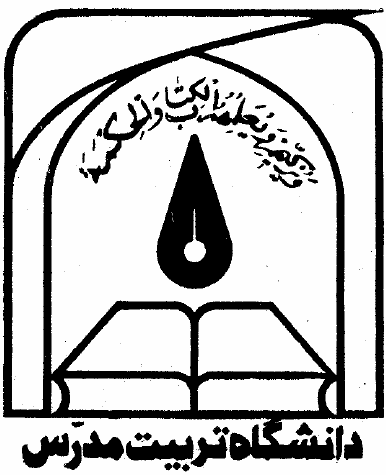 38
با تشکر از توجه شما
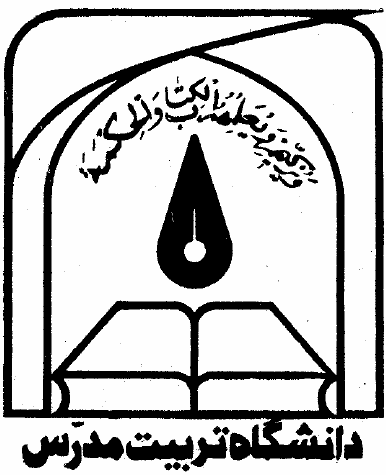 39